Radiation
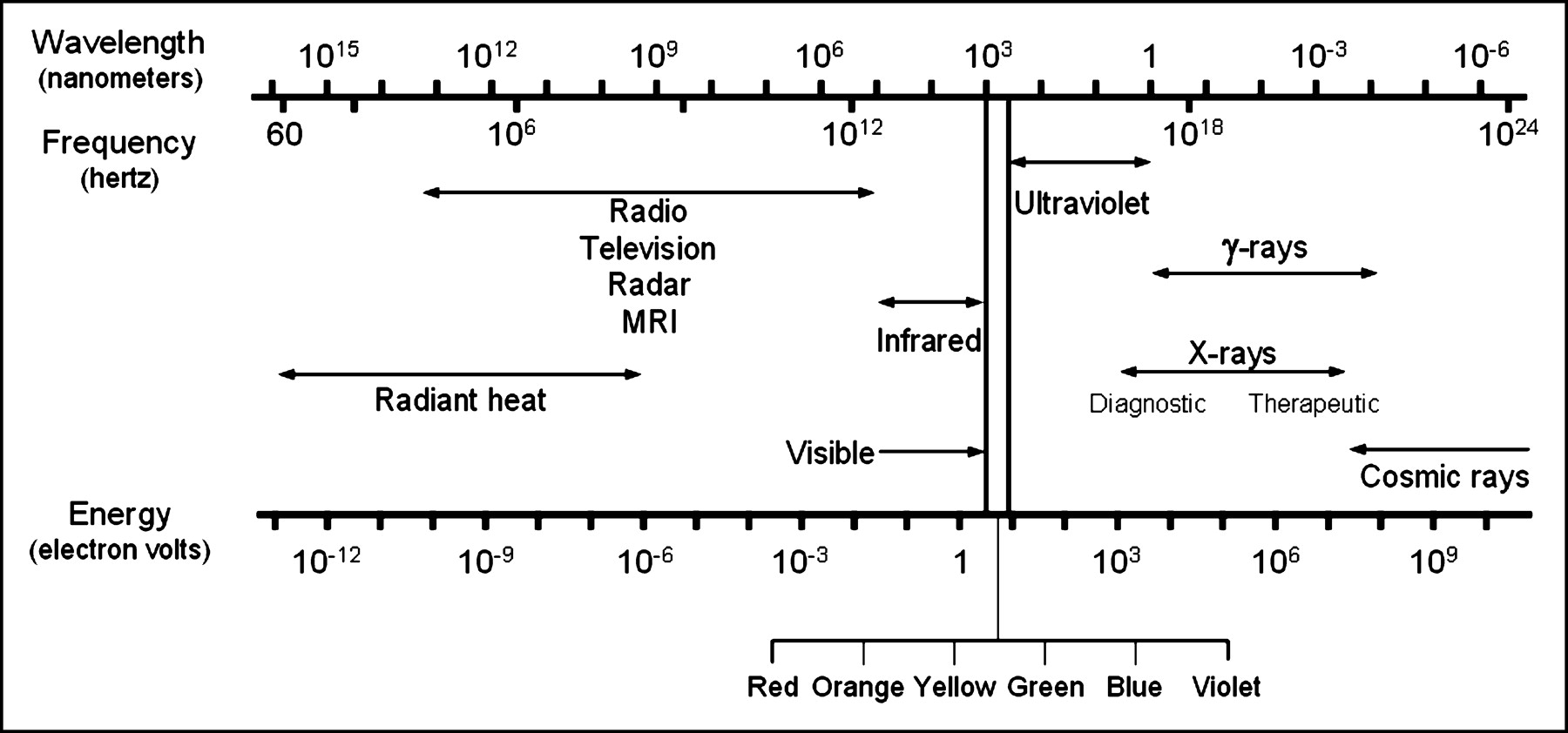 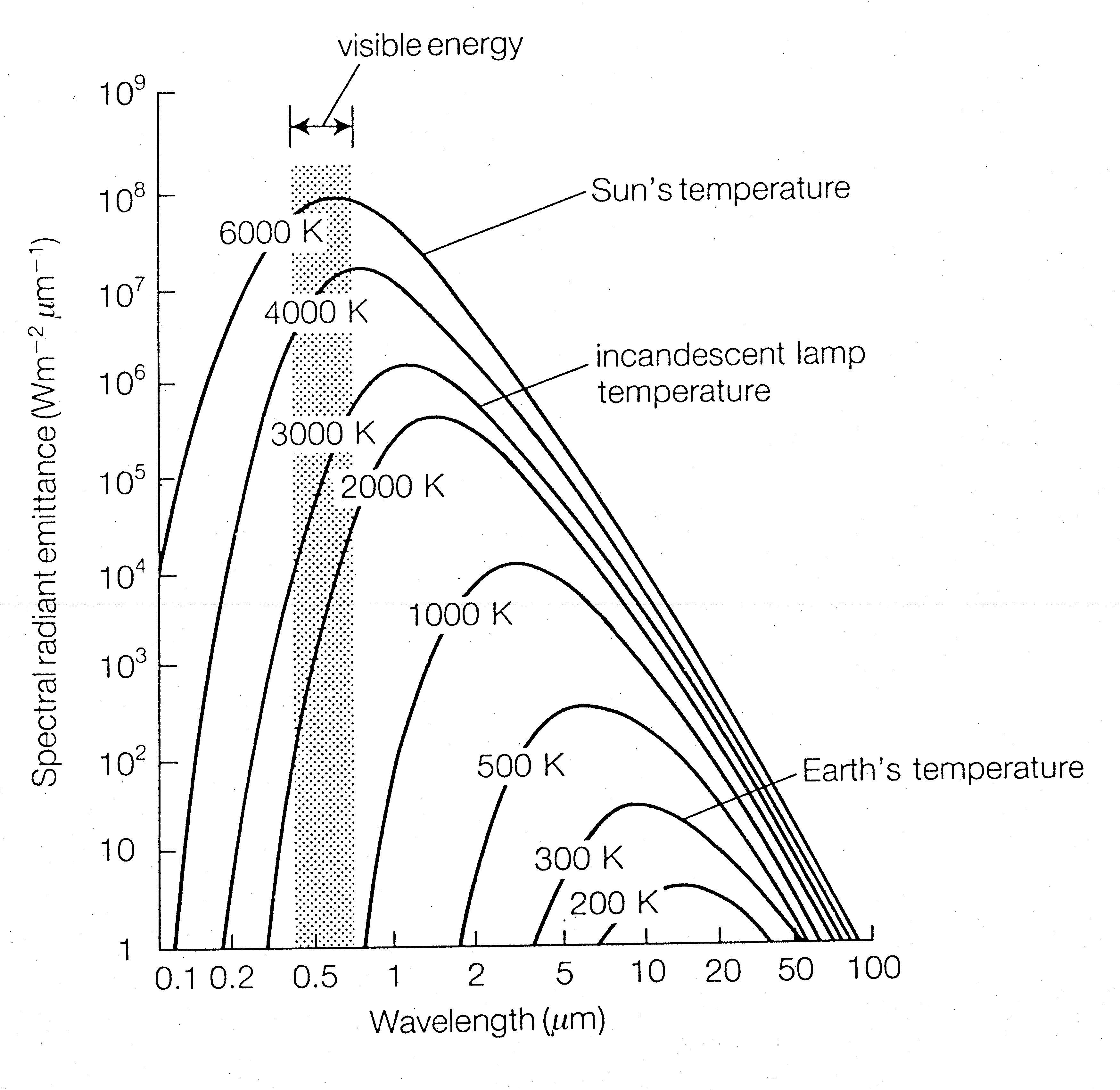 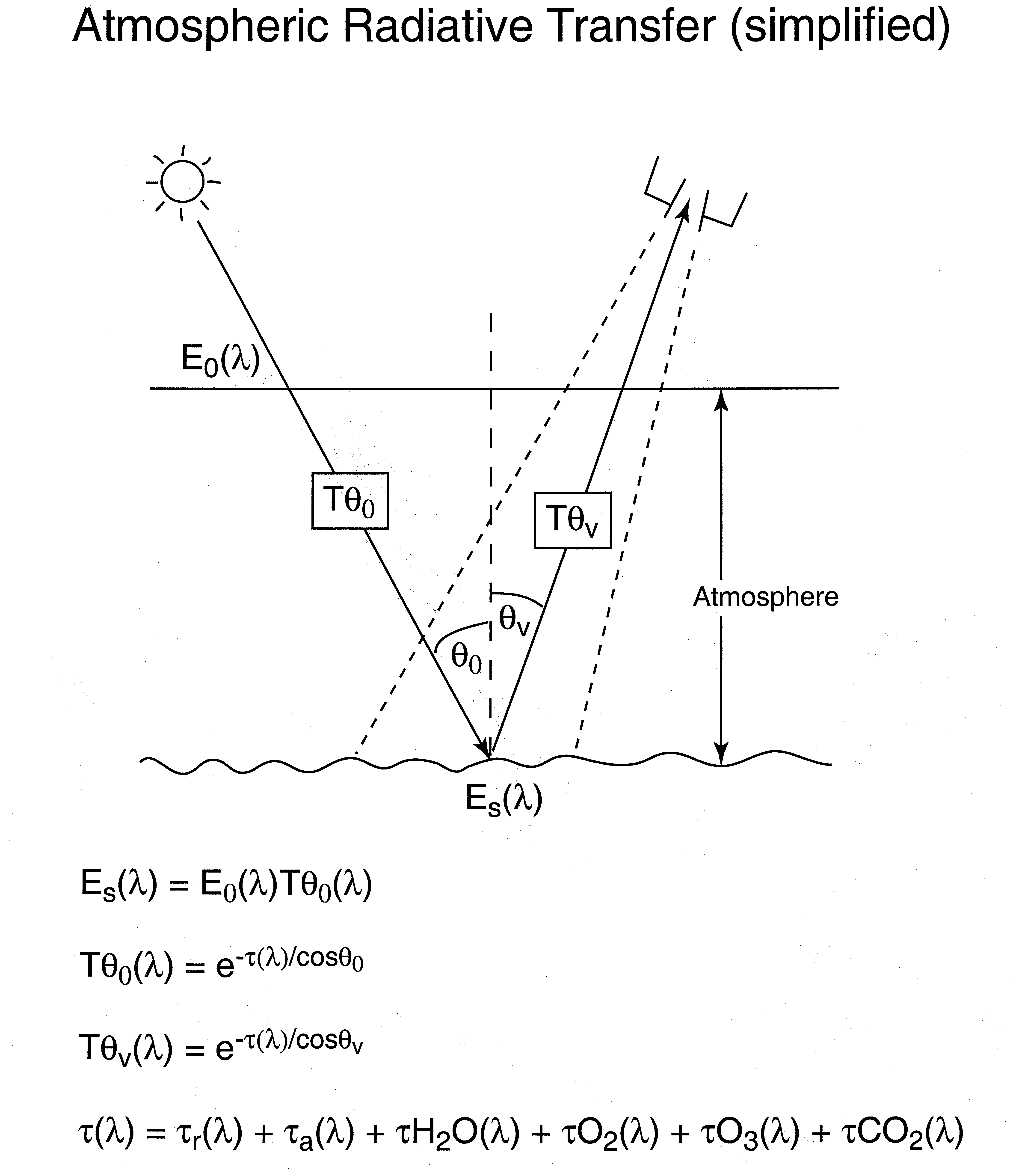 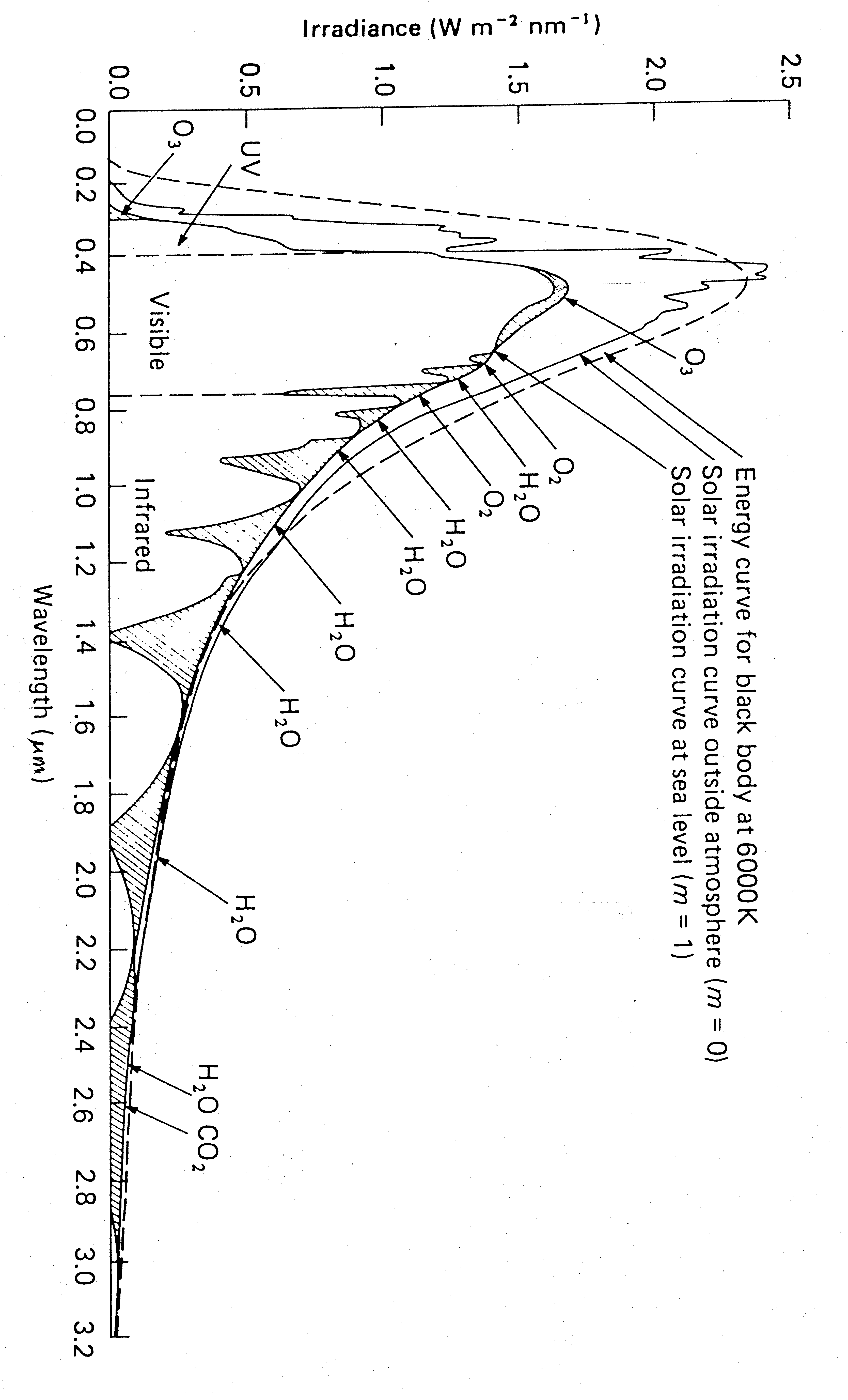 Scattering
Absorption
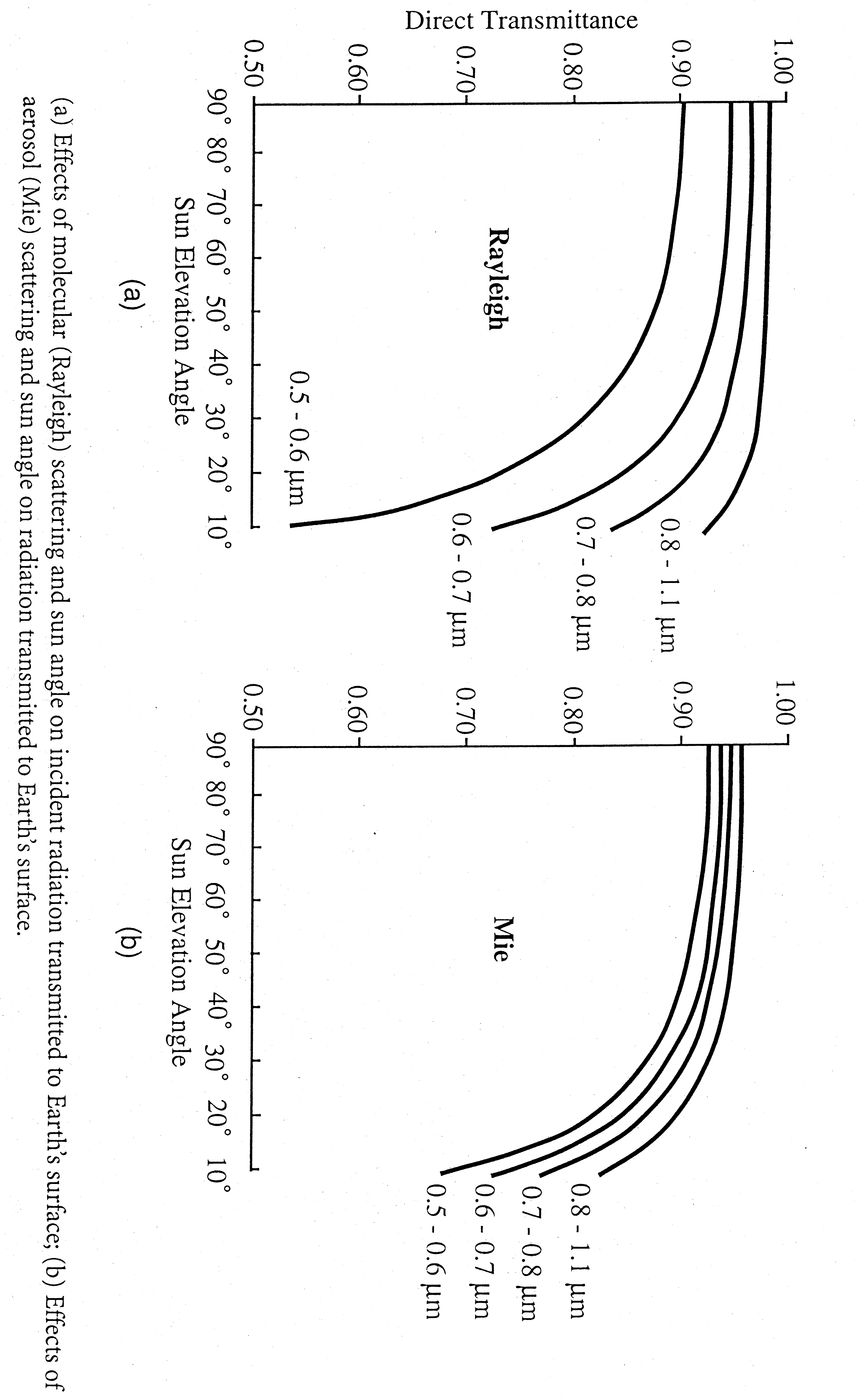 Atmospheric scattering
(Red-Infrared)
(Red-Infrared)
(Aerosol)
(Blue-Green)
(Blue-Green)
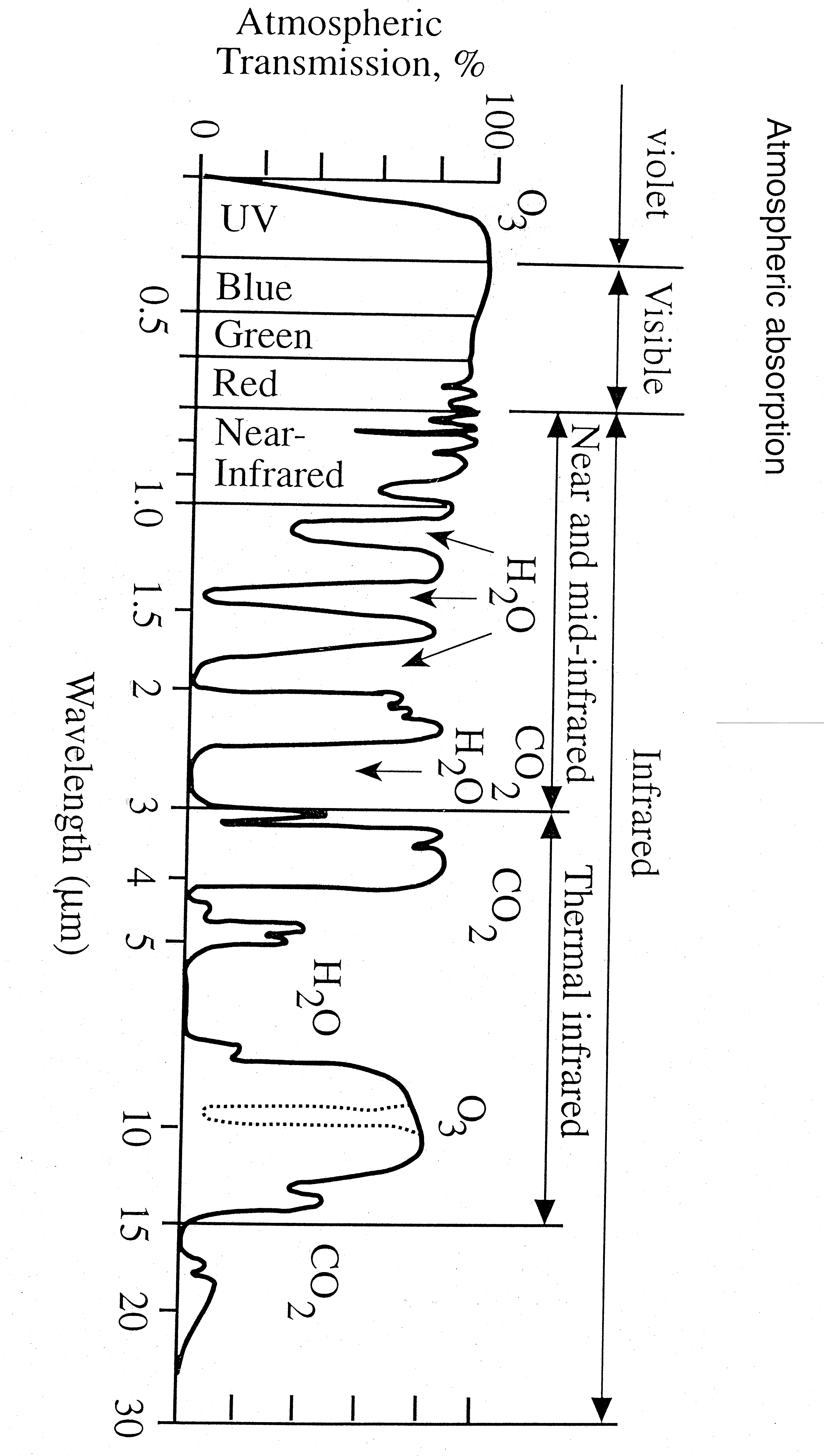 Atmospheric absorption
t is small
t is big
Atmospheric transmission = exp(-t/cosq0) 
Assumes light is coming straight down (q0=0) so cosq0 = 1
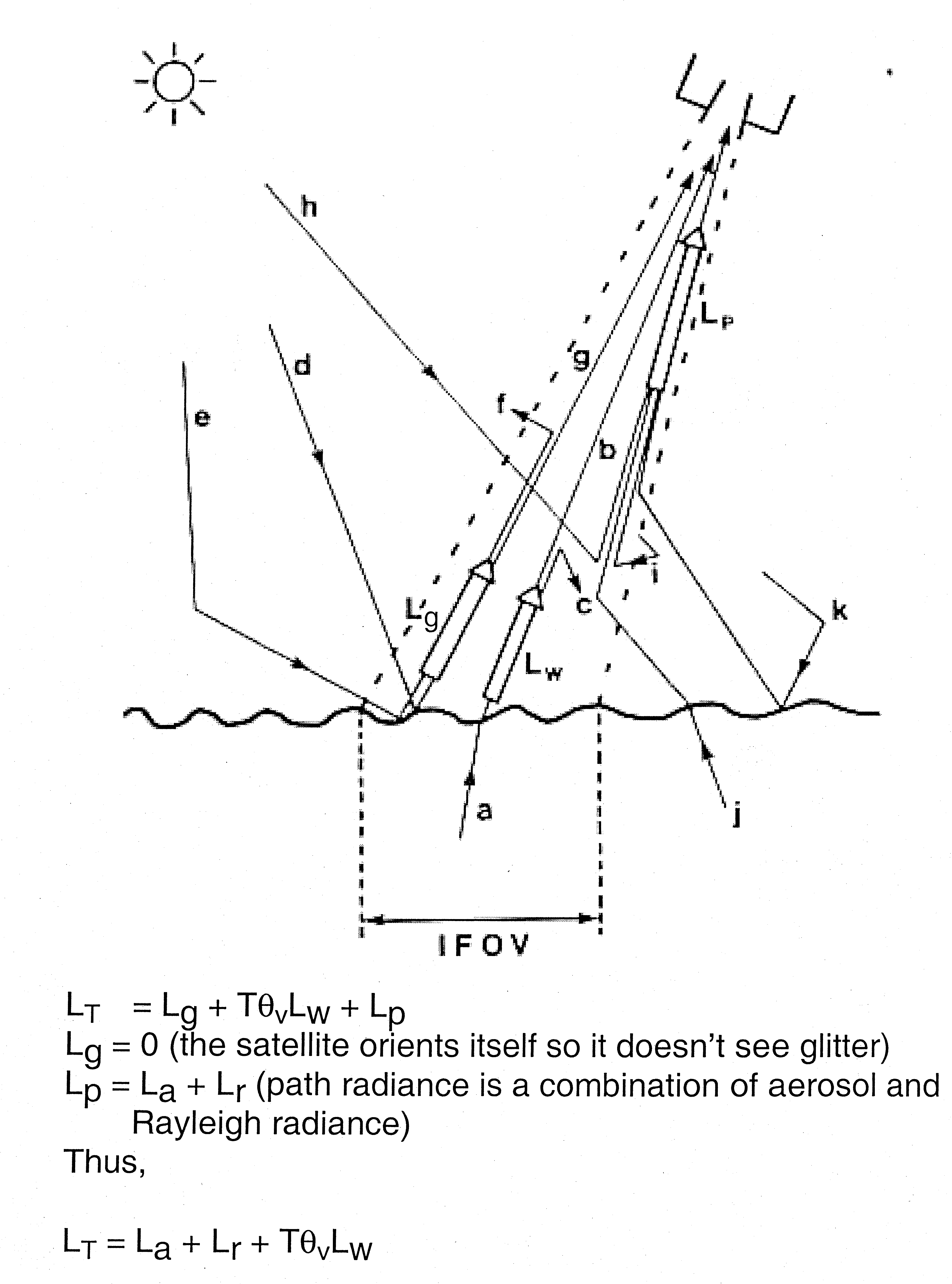 Need to account for
Tqv(l) = exp(-t(l)/cosqv)

(transmission from Earth to satellite)
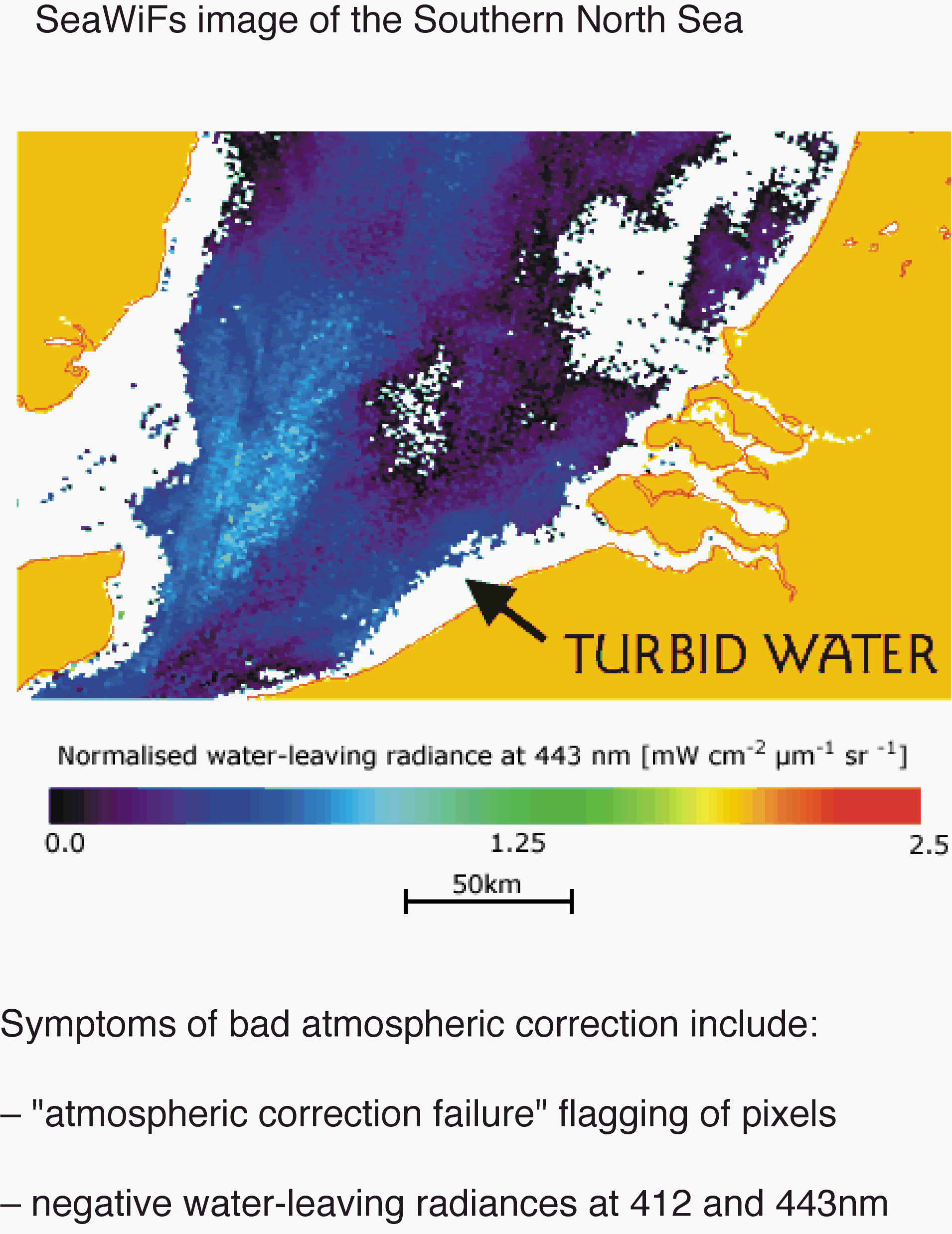 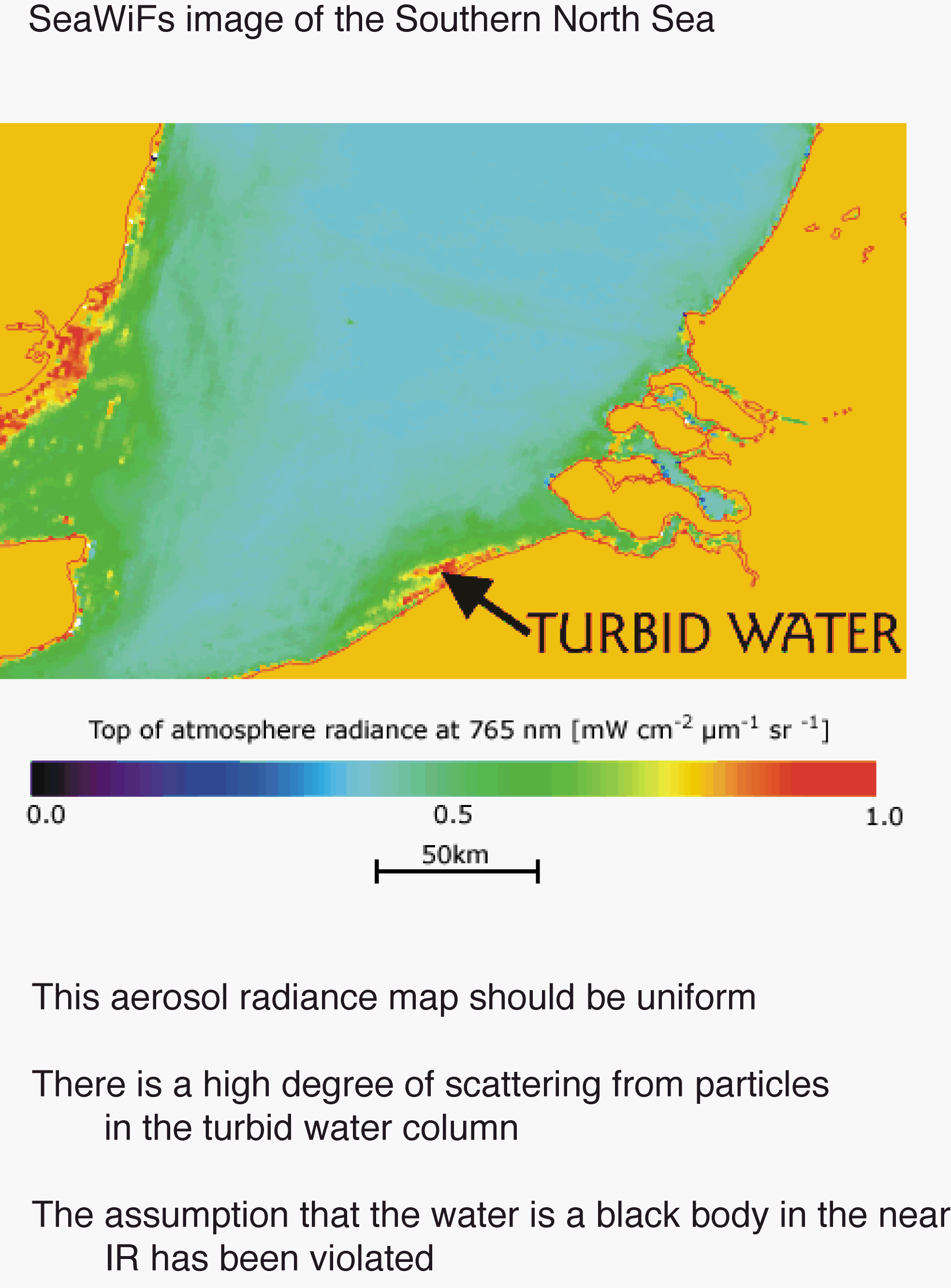 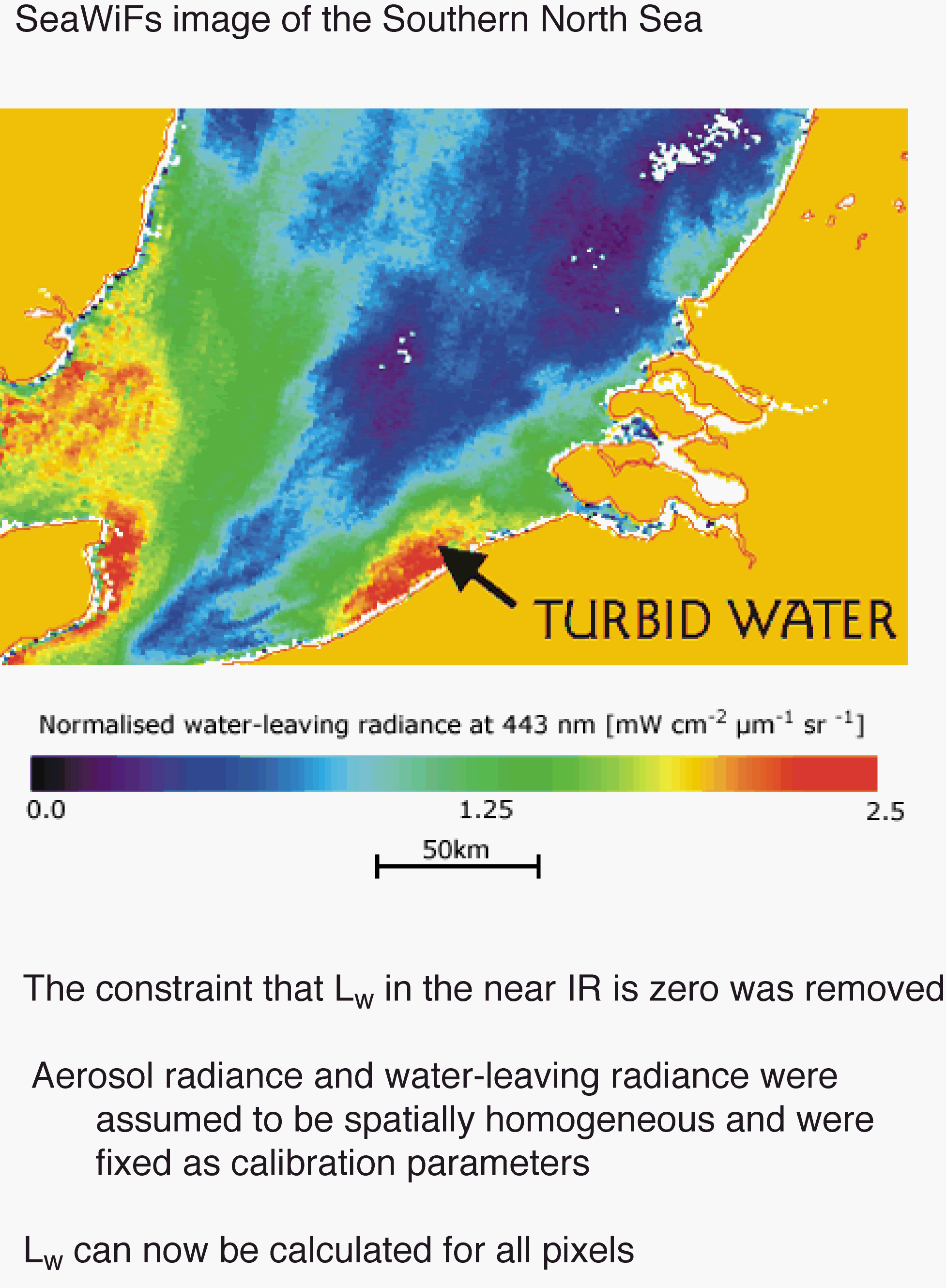 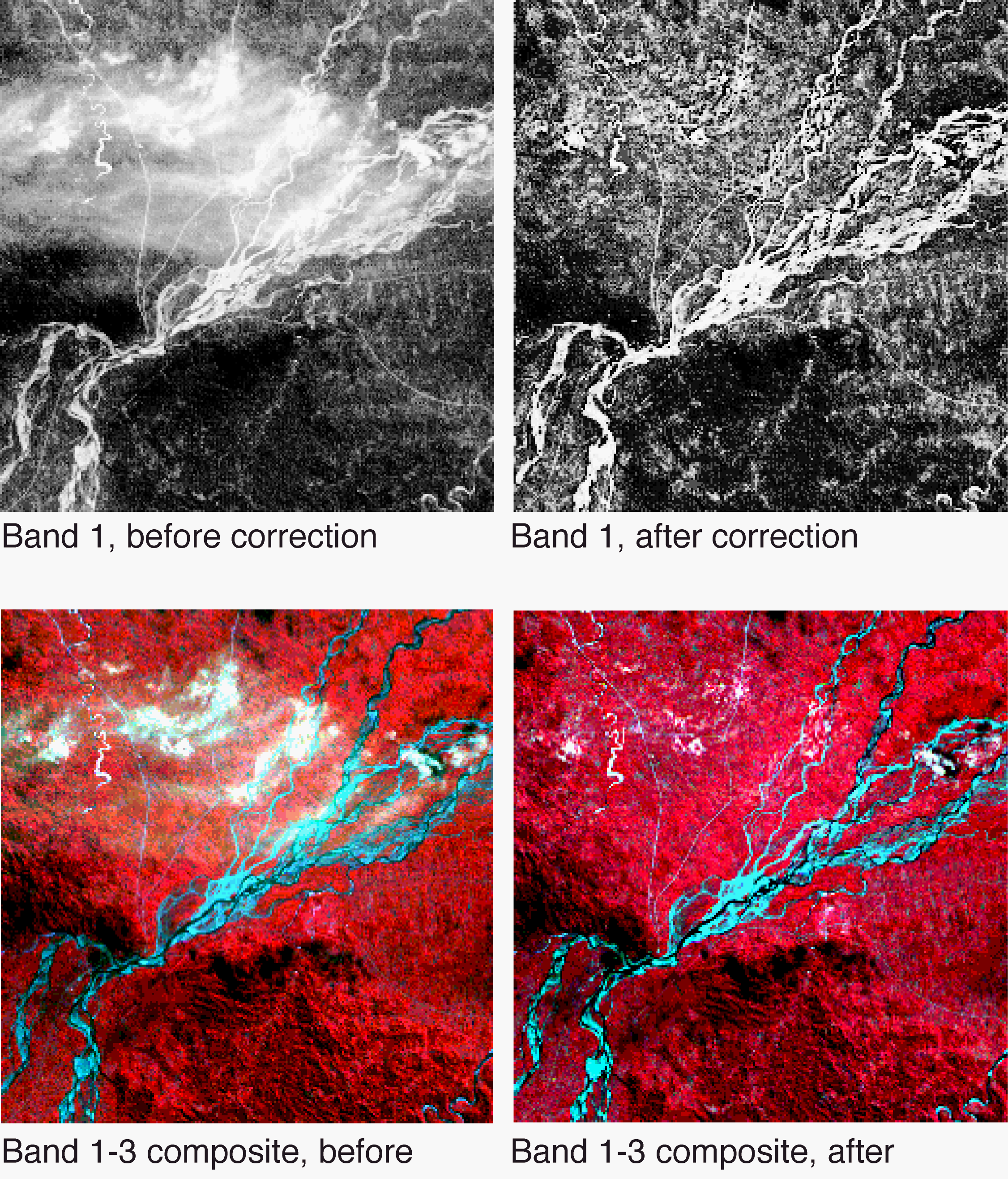